БИЗНЕС-МОДЕЛЬ
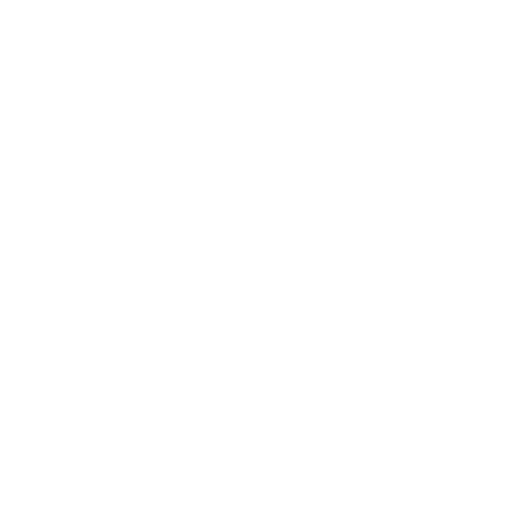 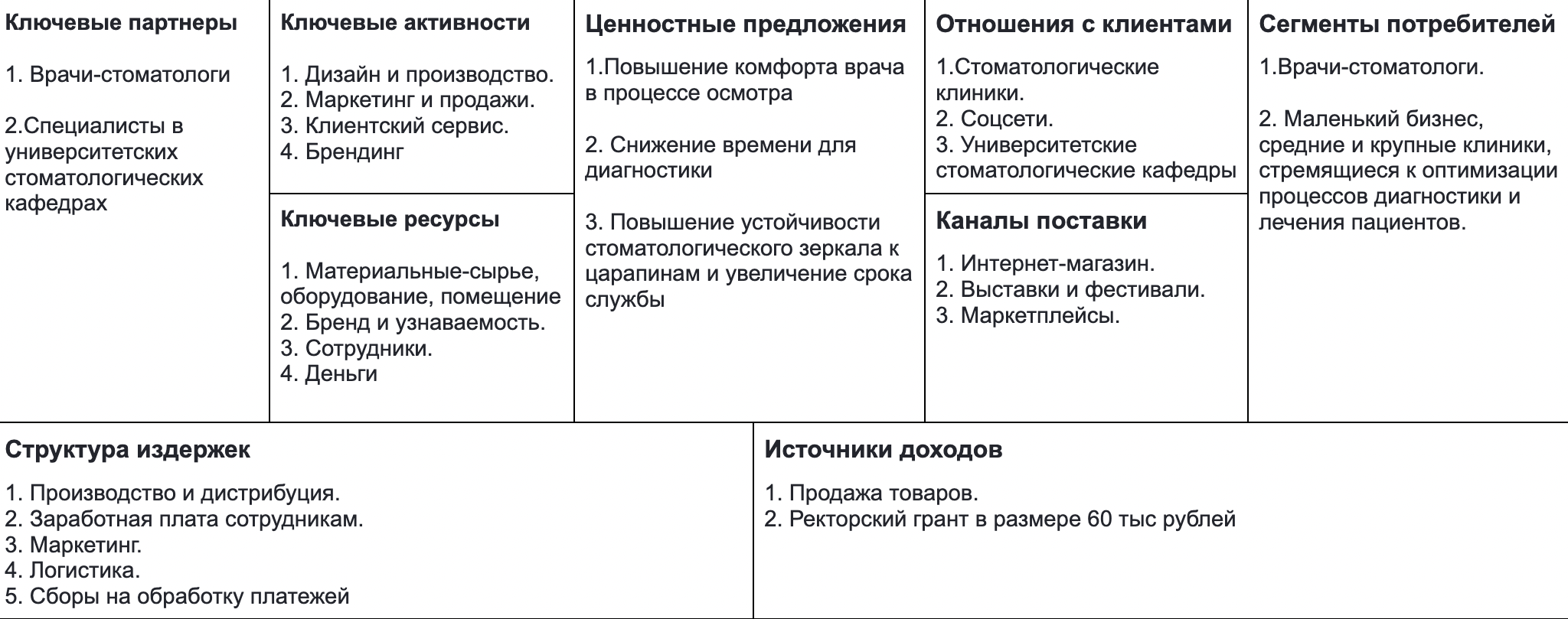